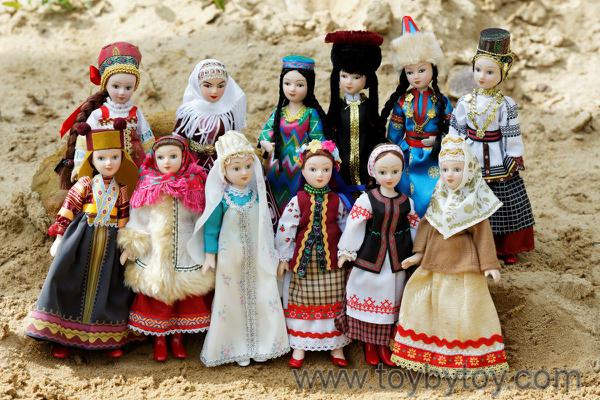 Кукла из полена
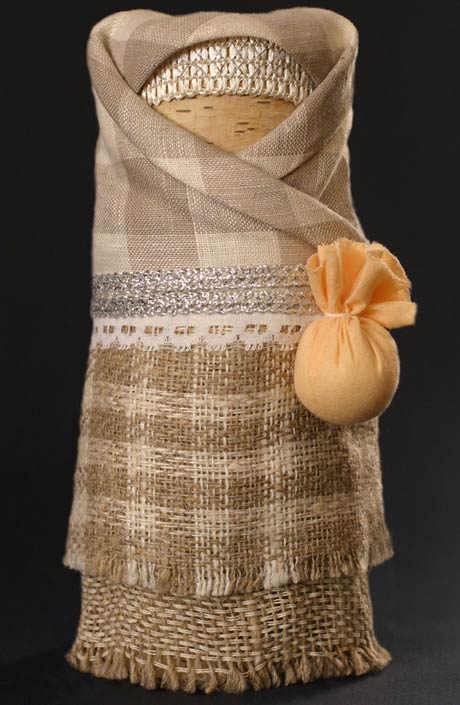 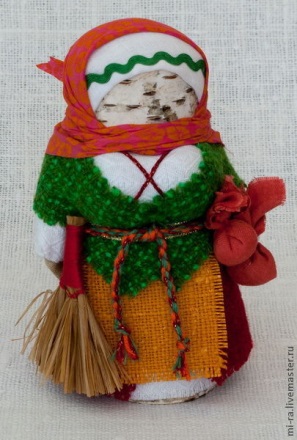 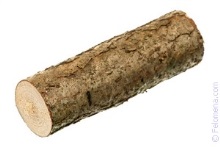 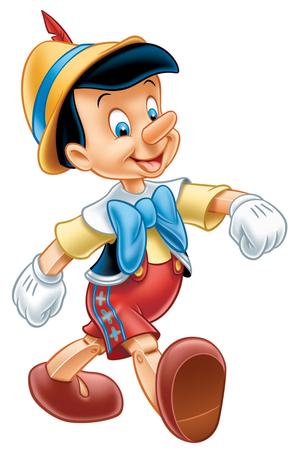 Деревянные куклы
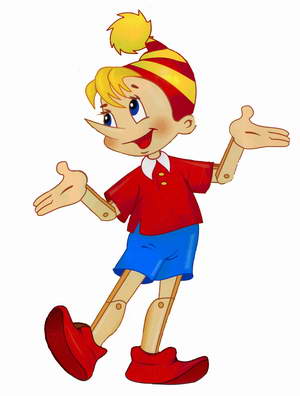 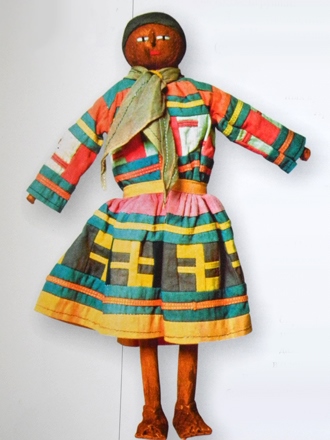 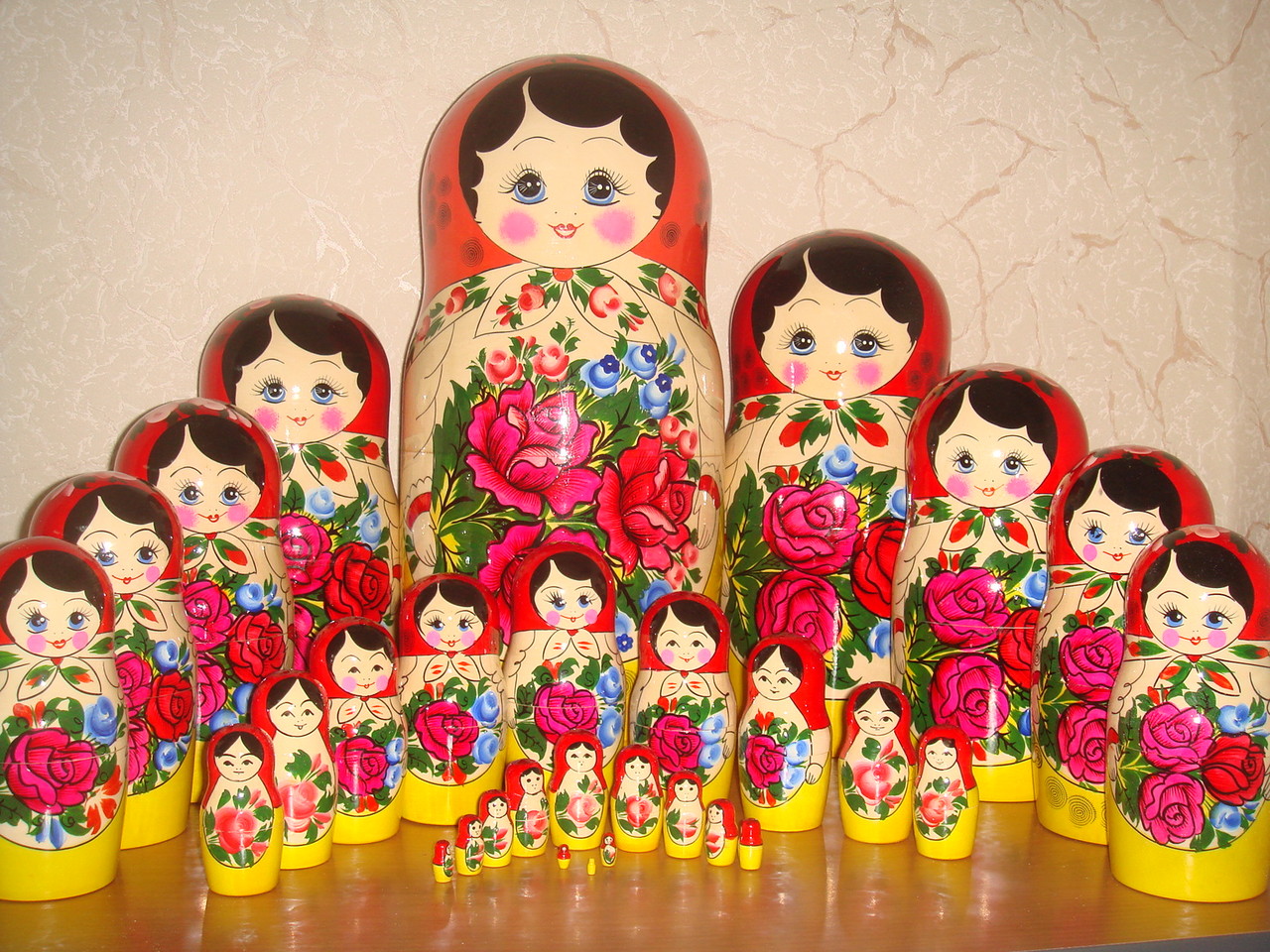 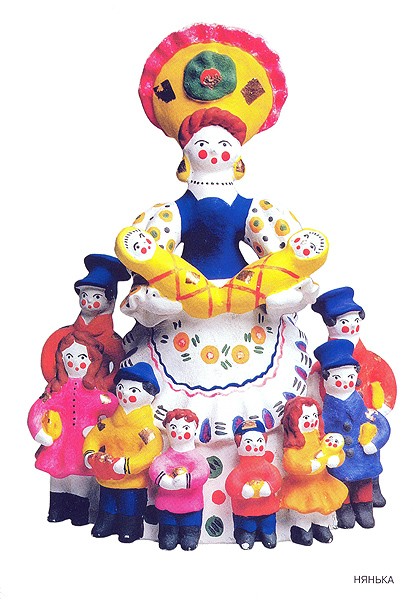 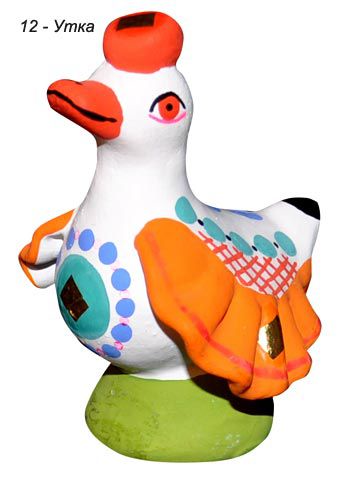 Какая игрушка лишняя?
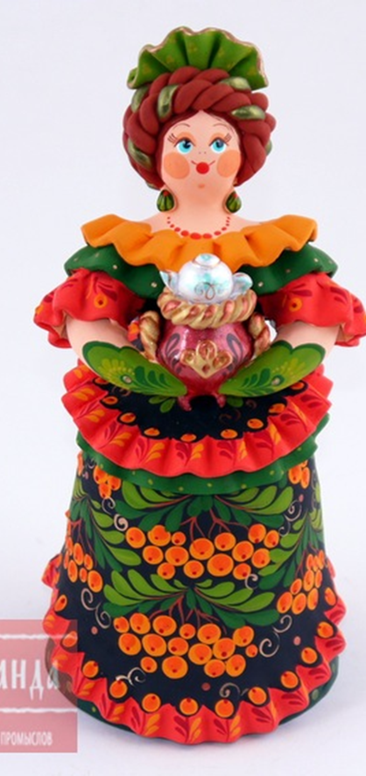 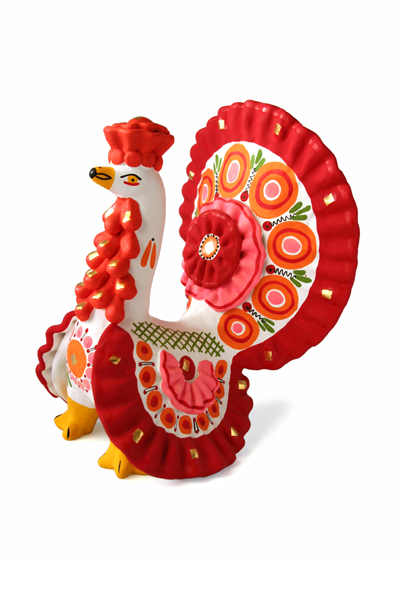 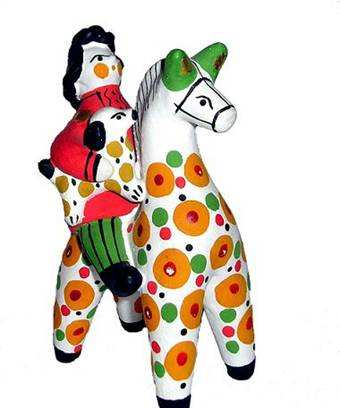 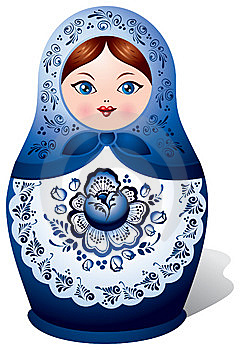 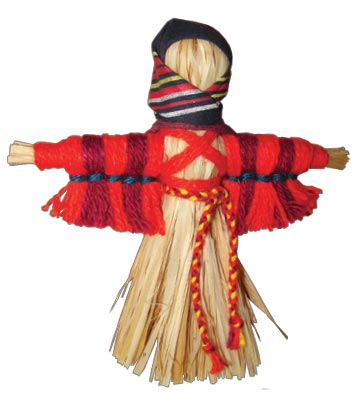 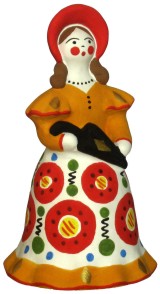 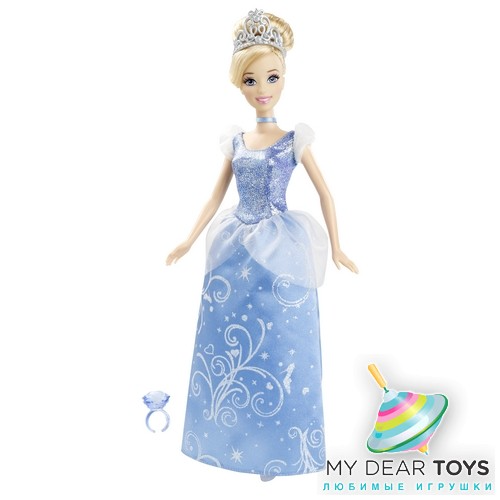 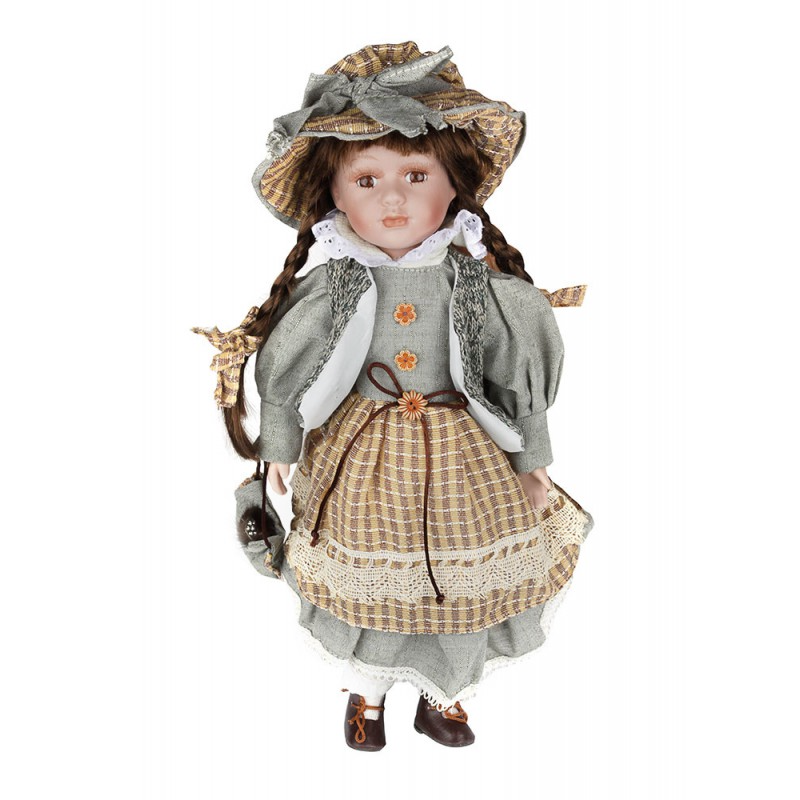 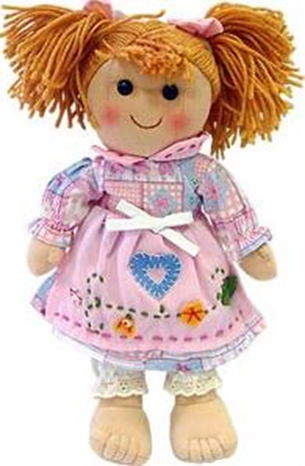 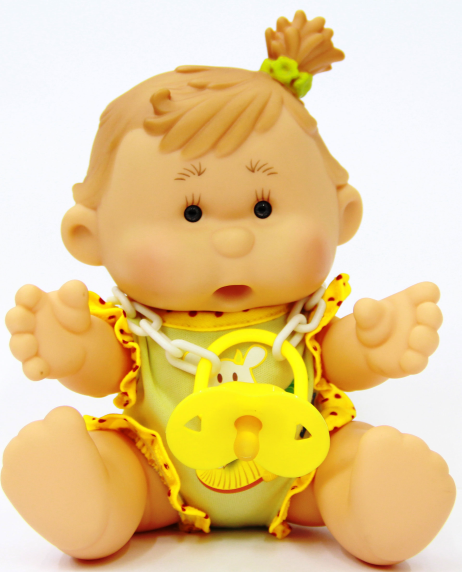 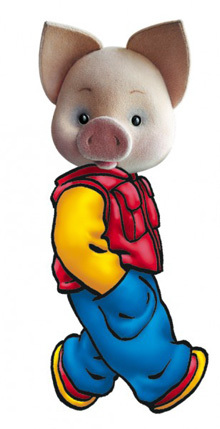 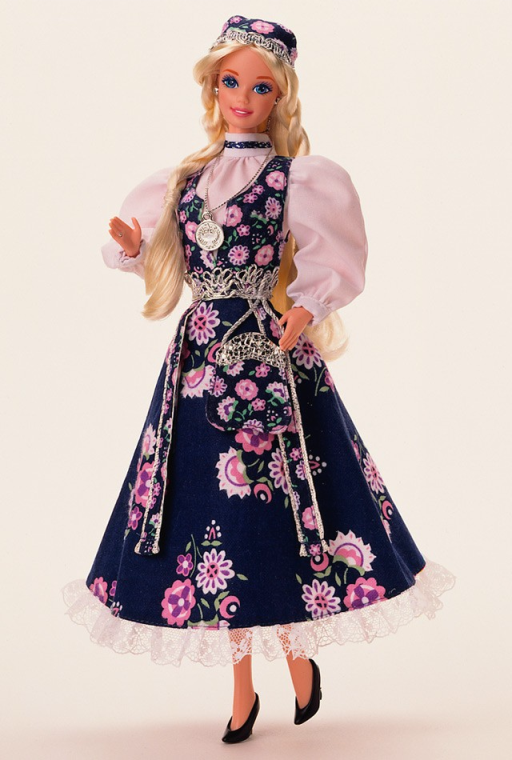 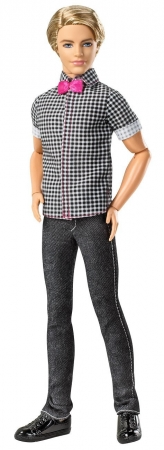 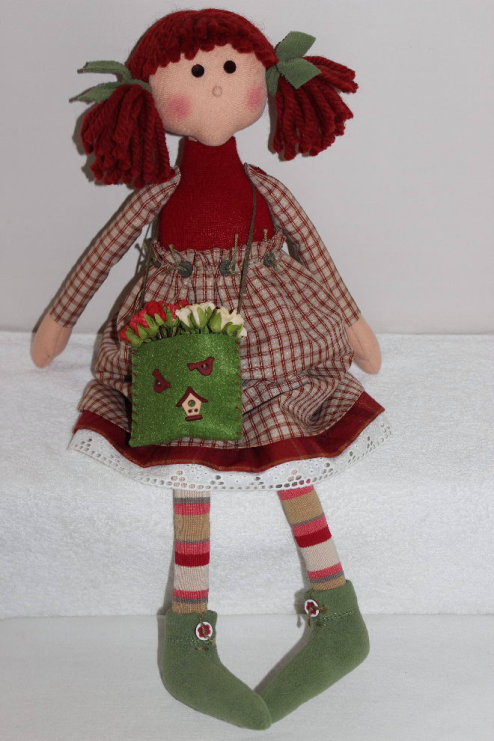 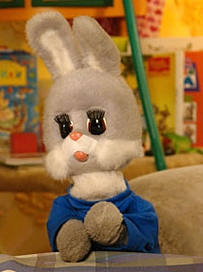 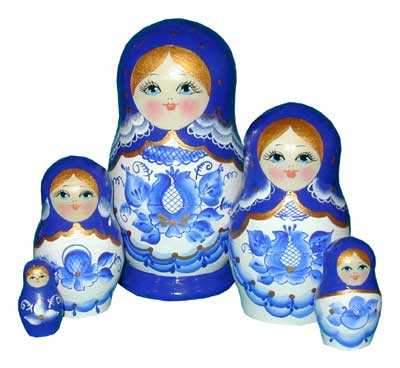